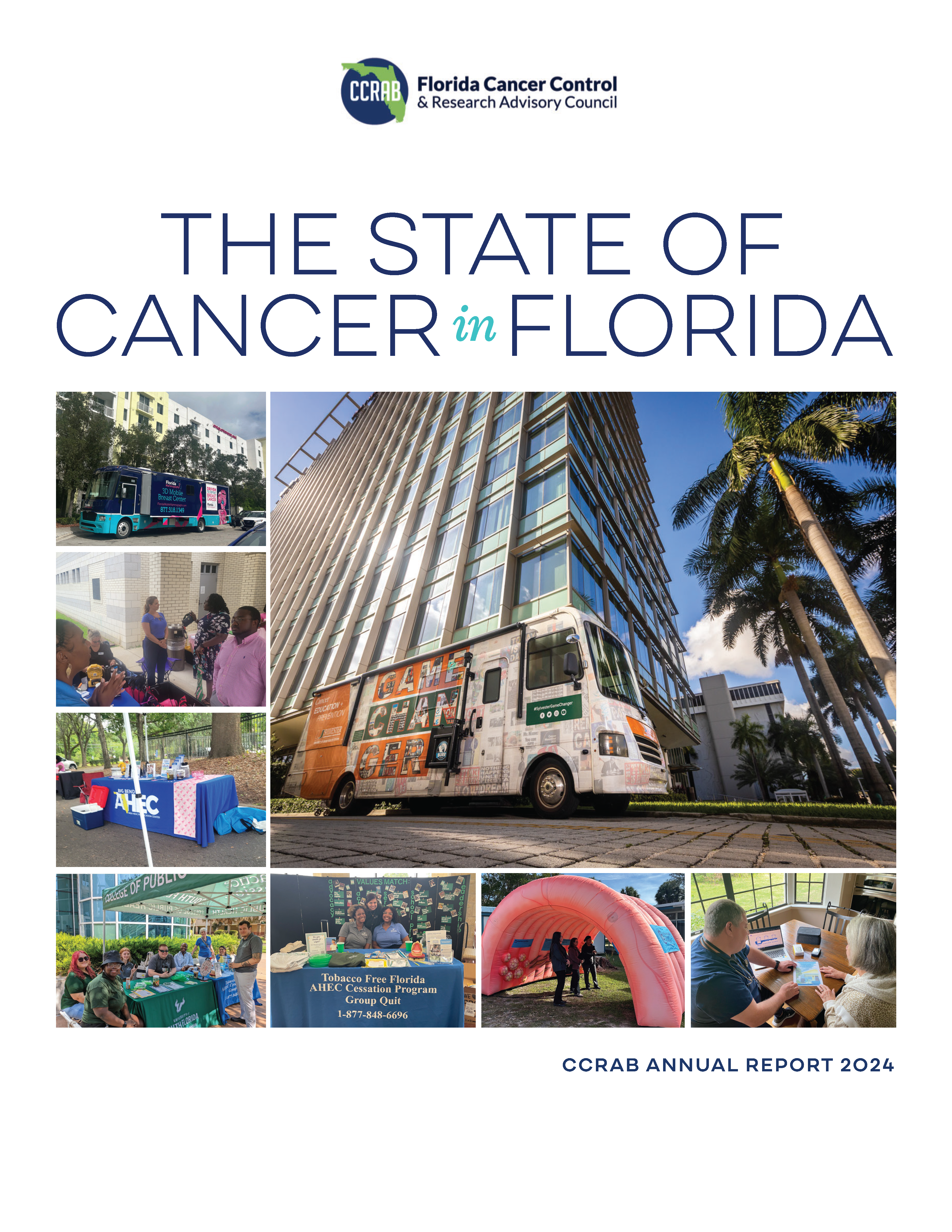 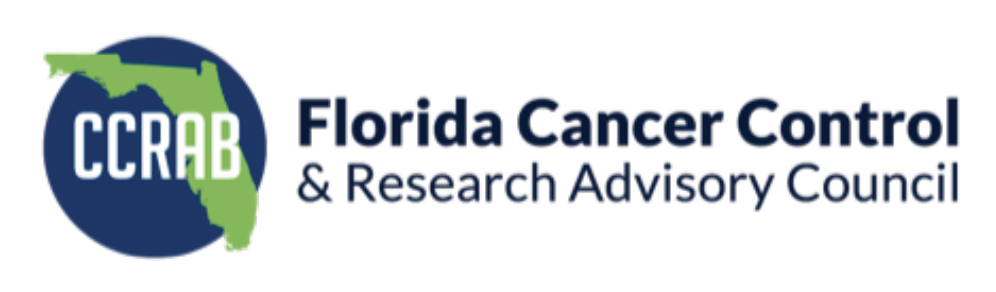 THE STATE OF CANCER IN FLORIDA   |  2024
Leading Causes of Death in Florida
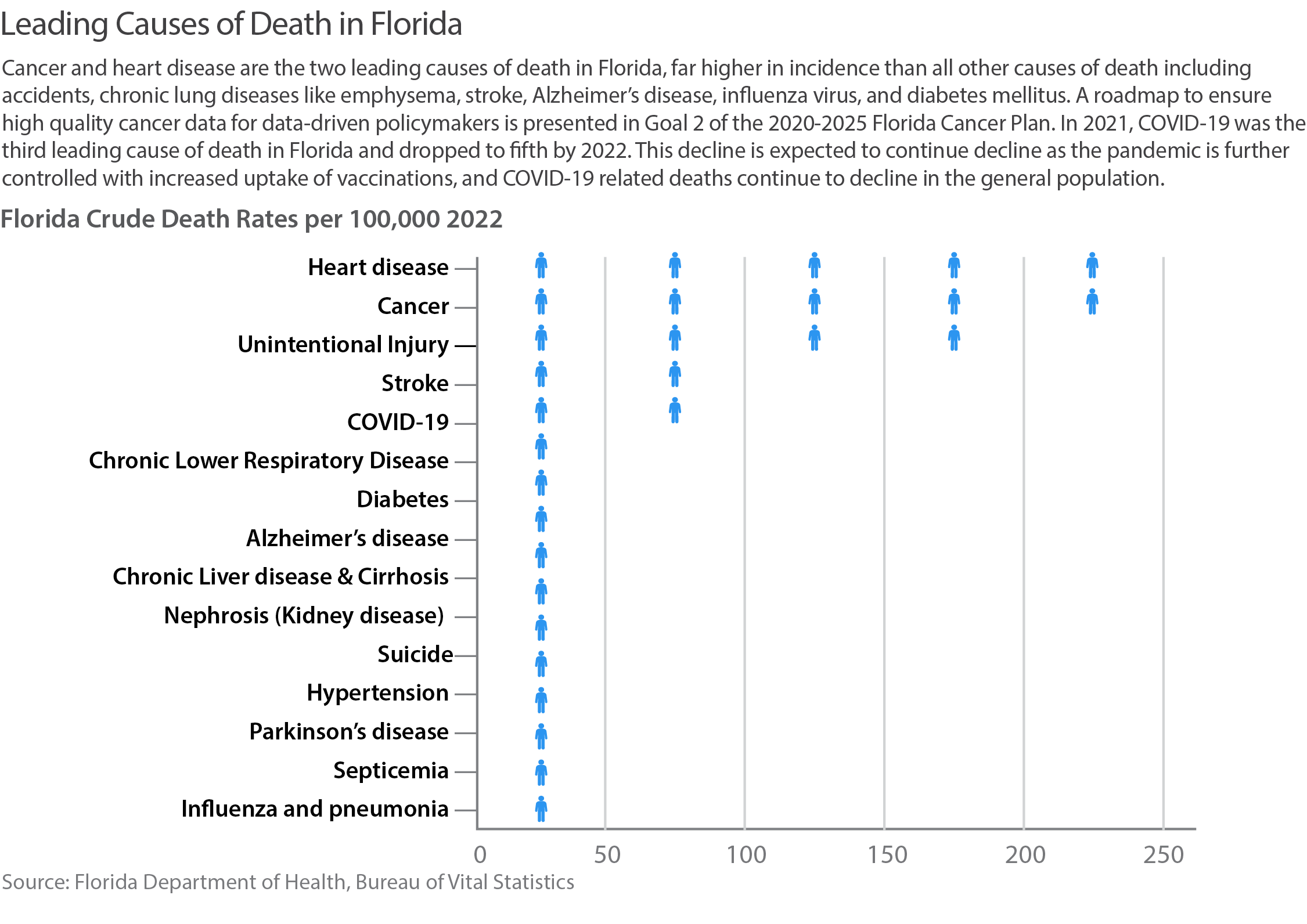 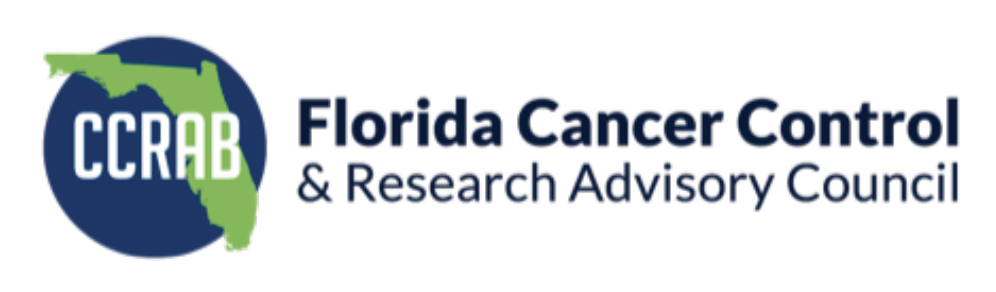 THE STATE OF CANCER IN FLORIDA   |  2024
Cancer Mortality in Florida vs. the United States
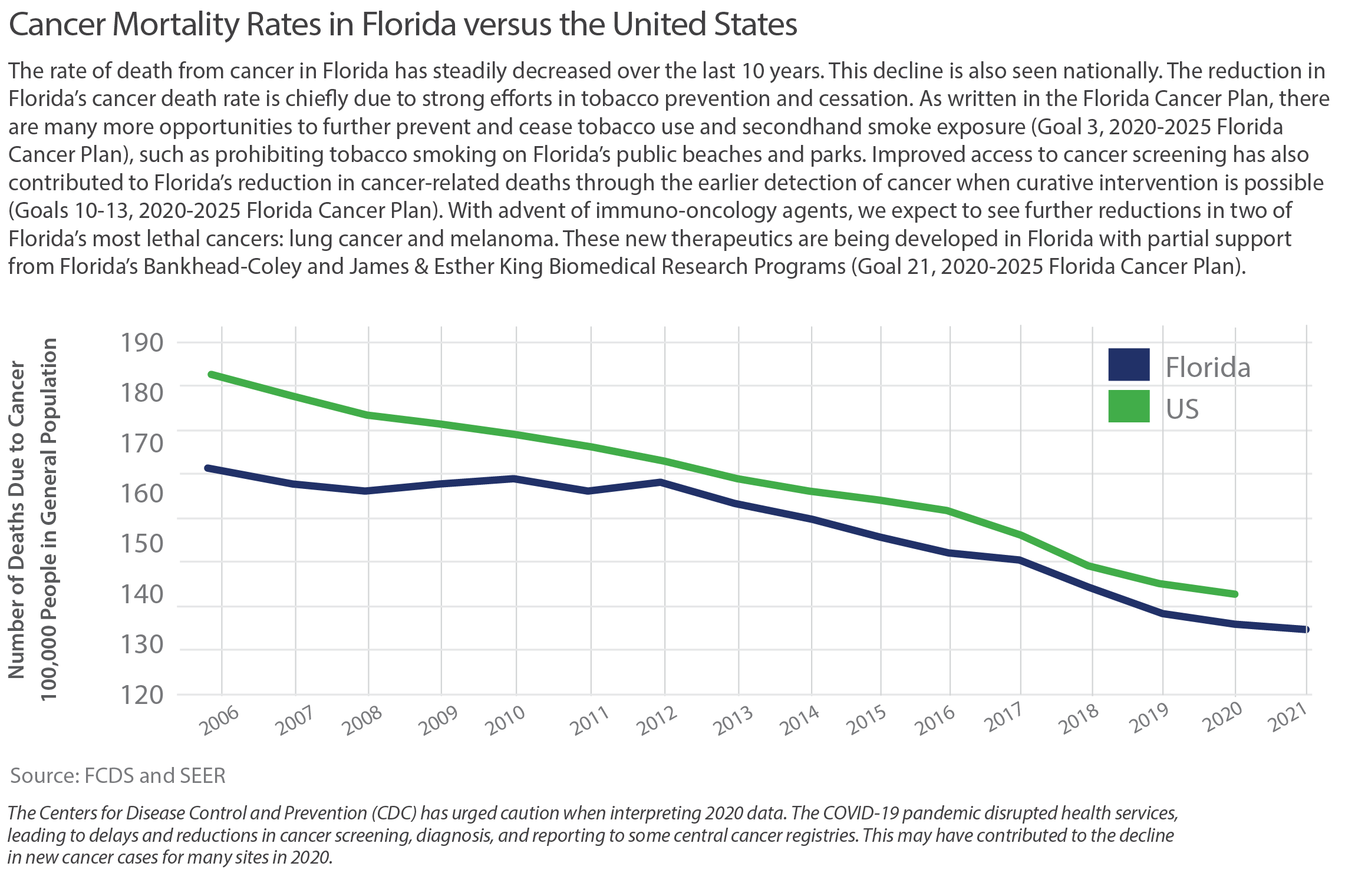 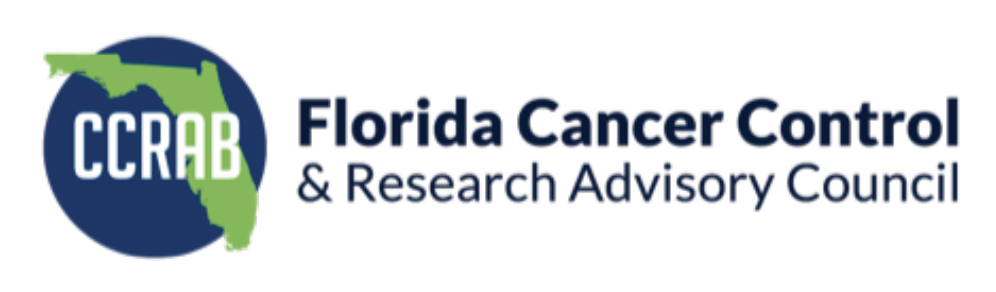 THE STATE OF CANCER IN FLORIDA   |  2024
Cancer Mortality by Type in Florida, 2021
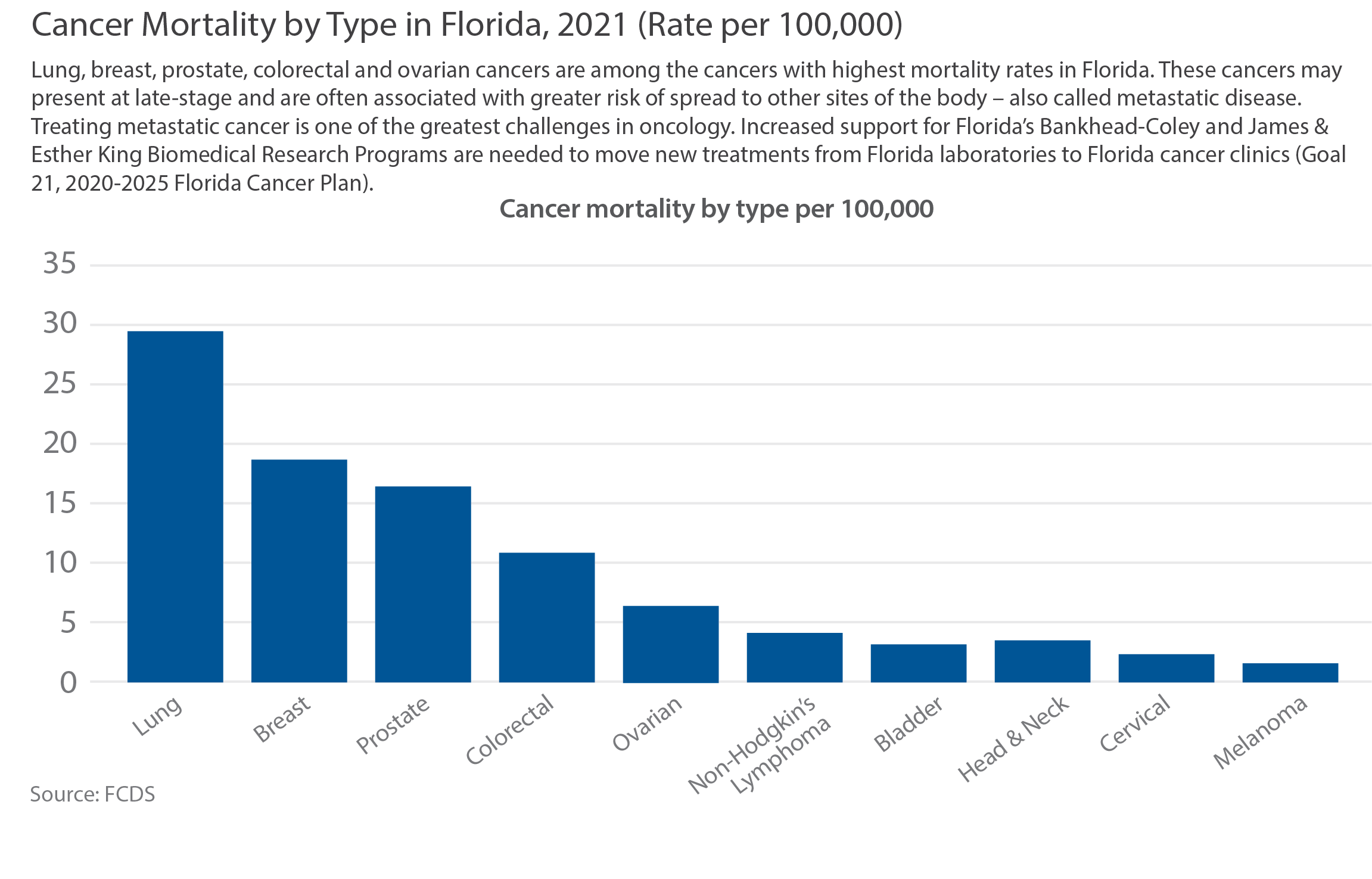 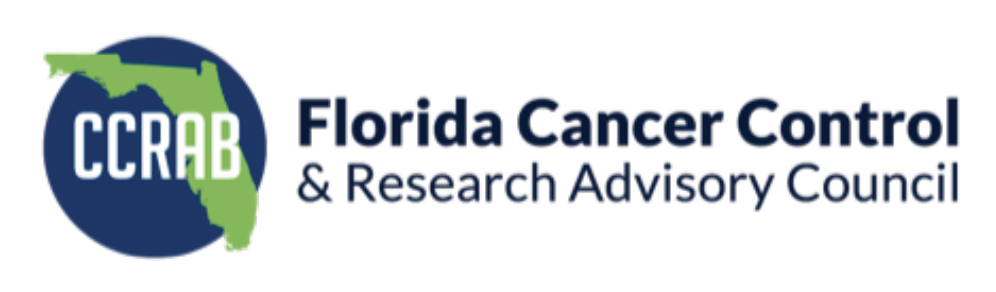 THE STATE OF CANCER IN FLORIDA   |  2024
Cancer Incidence in Florida vs. the United States
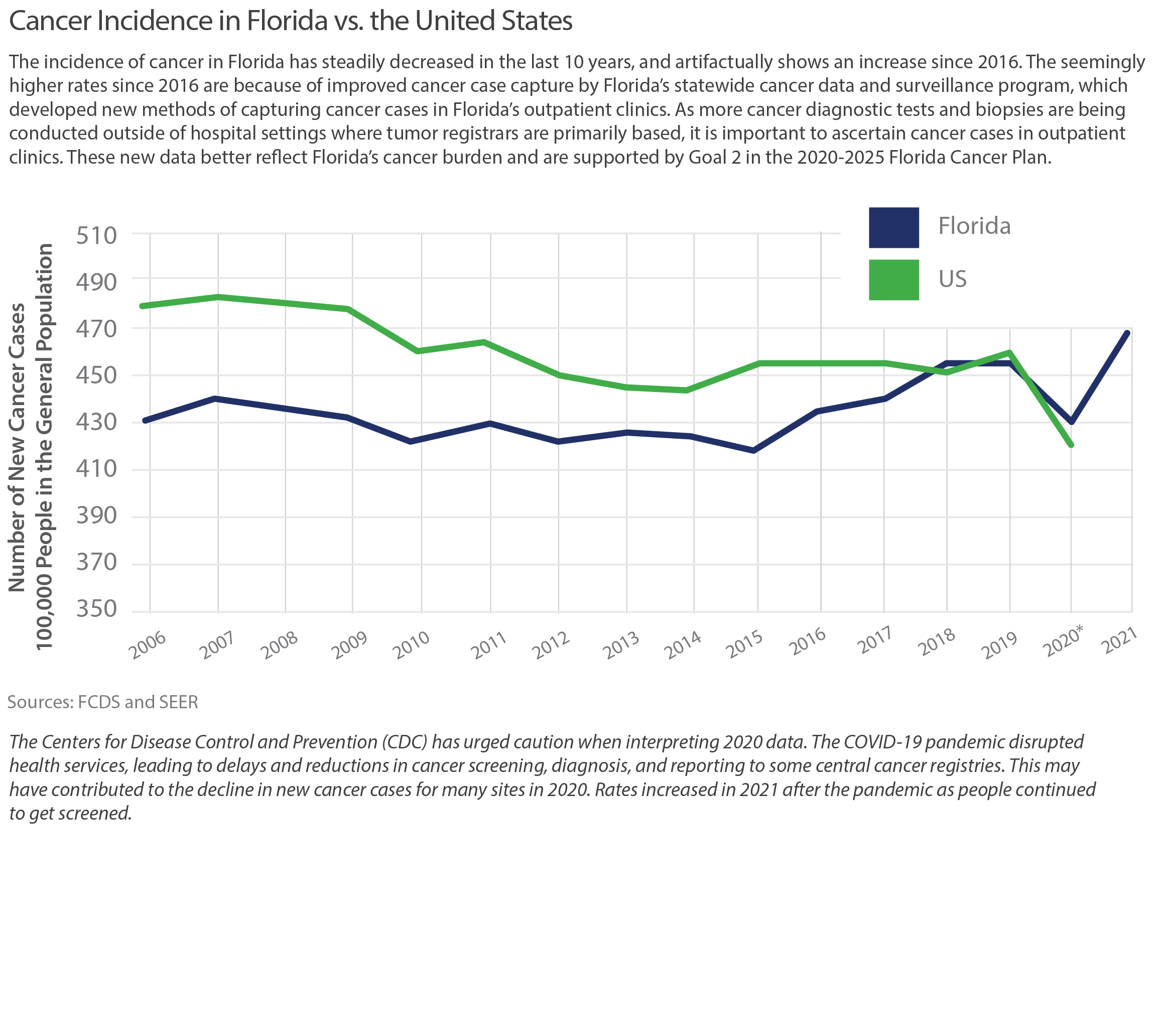 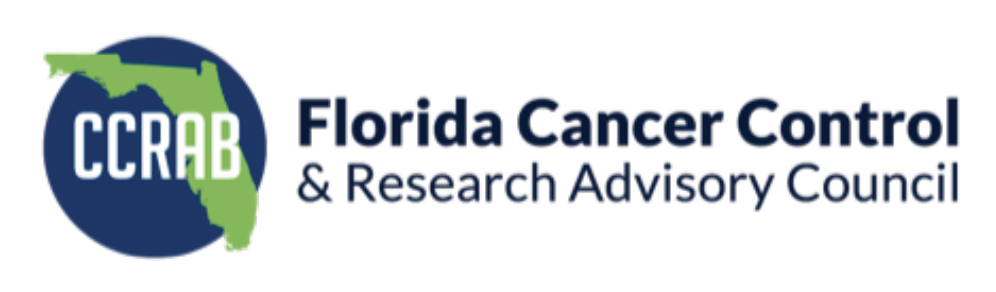 THE STATE OF CANCER IN FLORIDA   |  2024
Age-Adjusted Cancer Incidence by Type in Florida
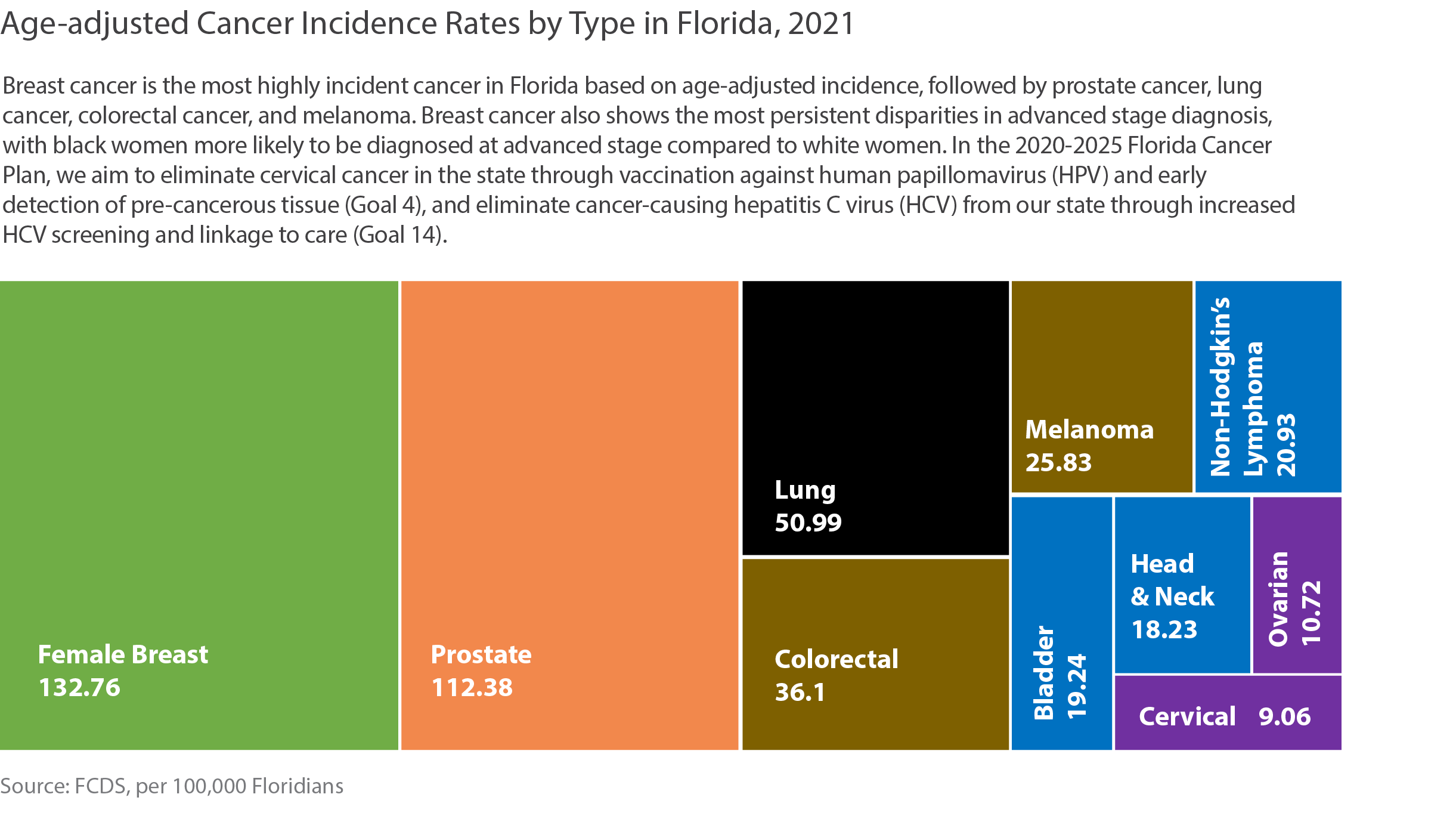 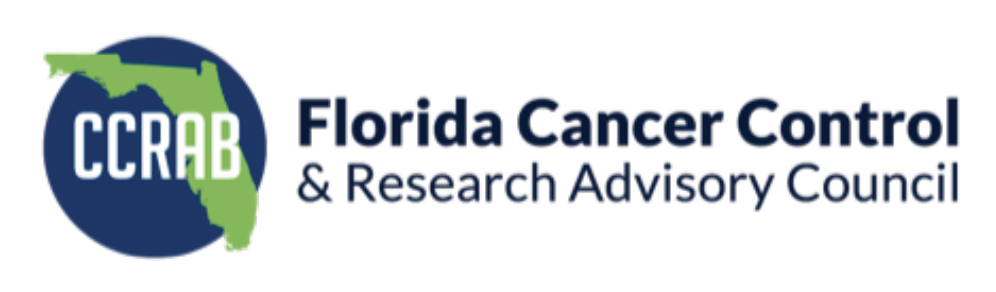 THE STATE OF CANCER IN FLORIDA   |  2024
Crude Cancer Incidence (Number) by Cancer Type
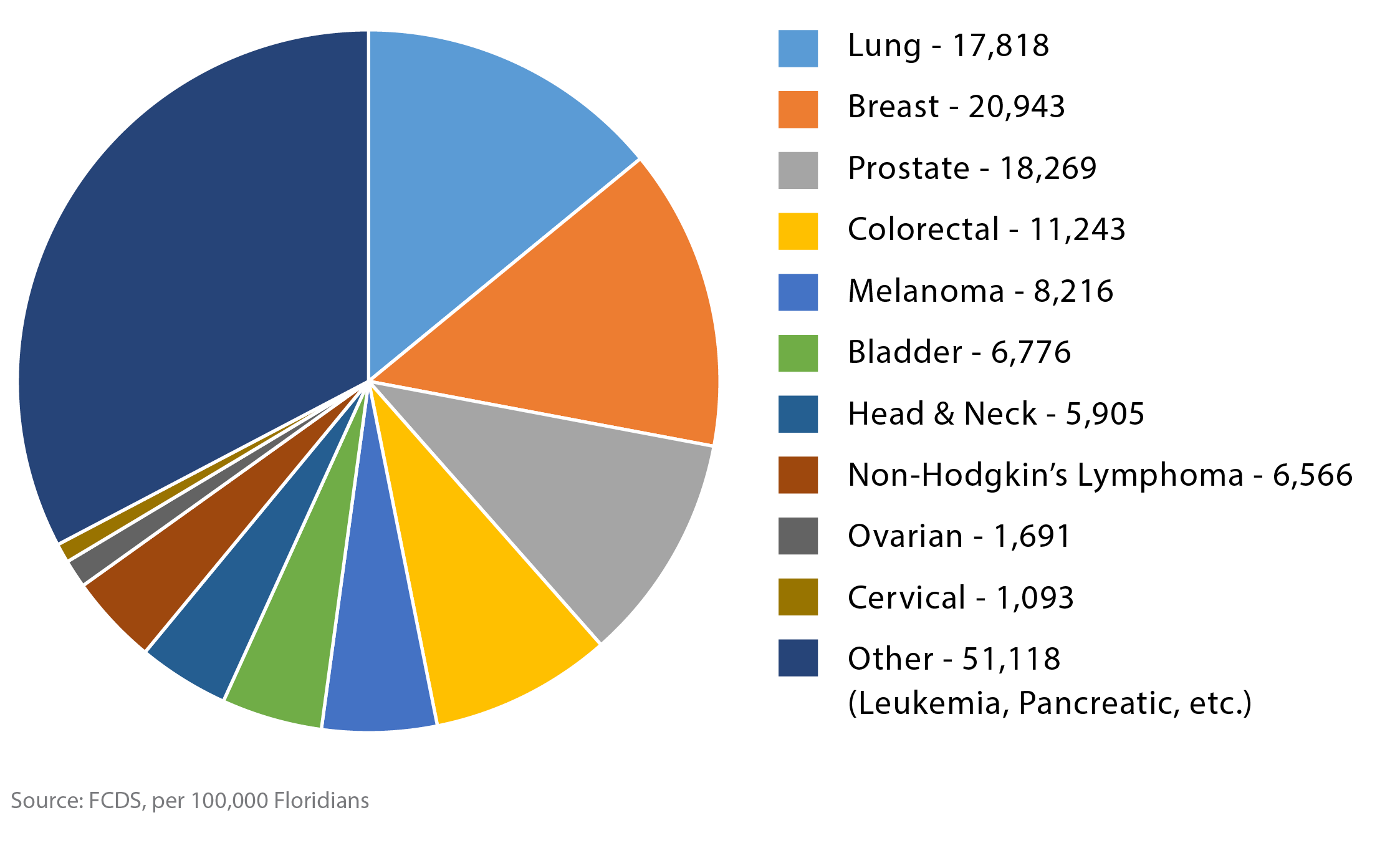 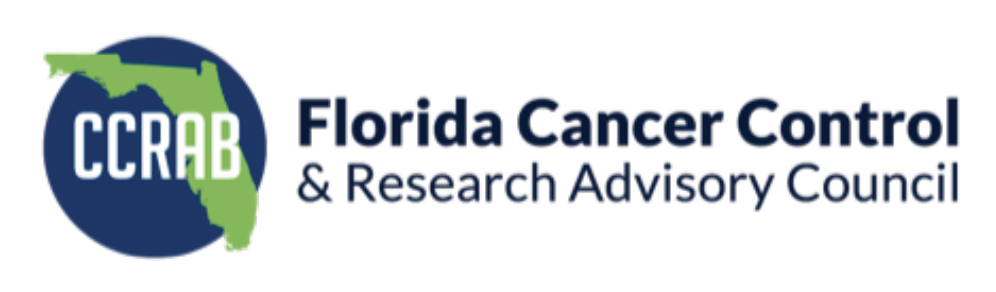 THE STATE OF CANCER IN FLORIDA   |  2024
Percentage of Advanced Stage Cancer Diagnosis in Florida by Sex and Race, 1995-2021
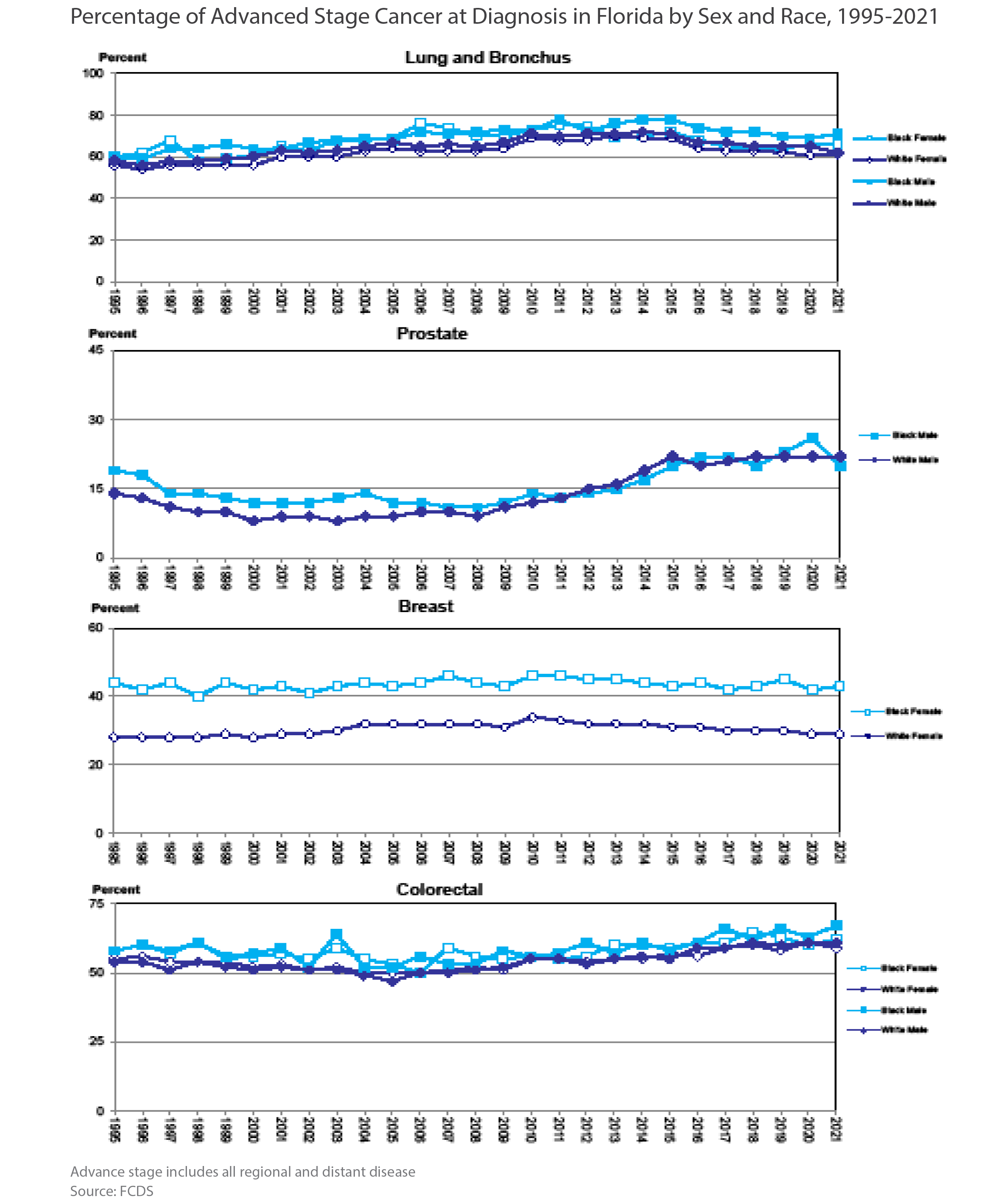 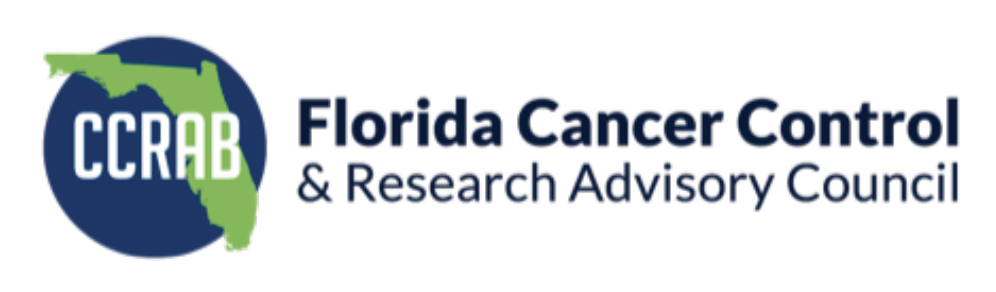 THE STATE OF CANCER IN FLORIDA   |  2024
Florida Map of Cancer Incidence by County
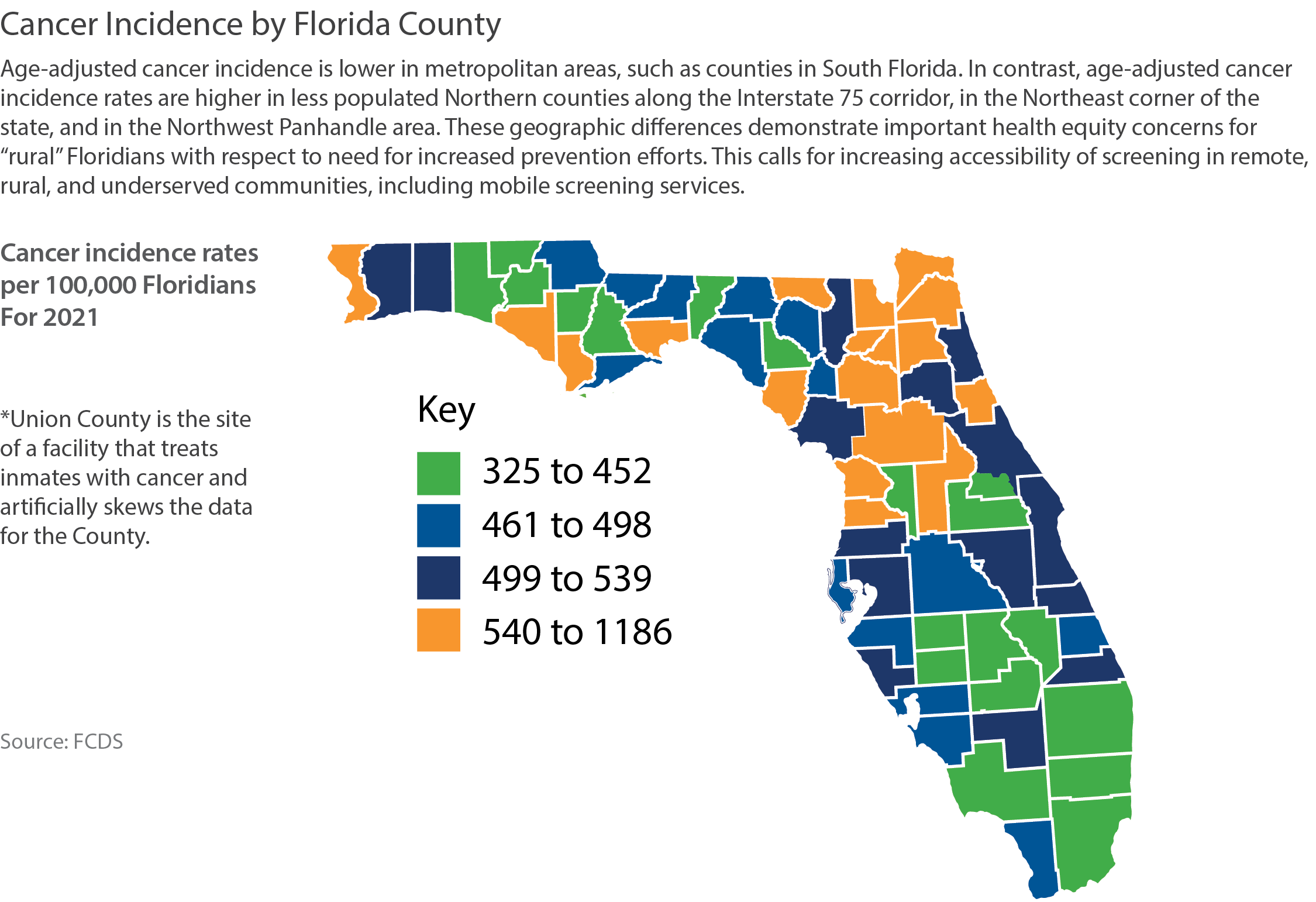 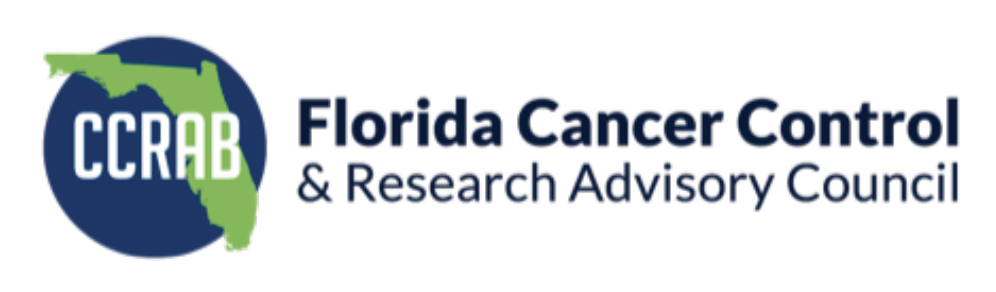 THE STATE OF CANCER IN FLORIDA   |  2024
US Map of Cancer Incidence
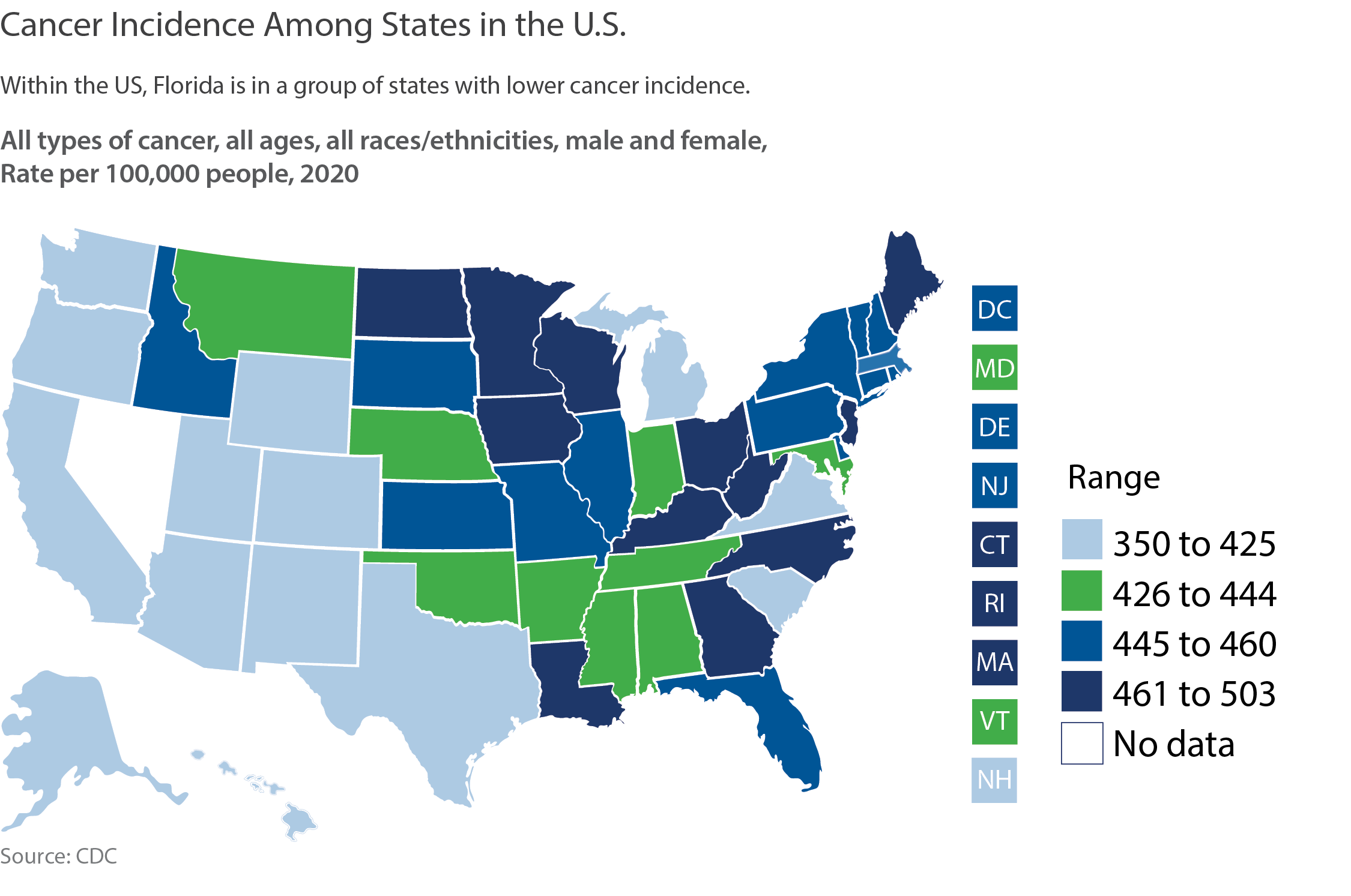 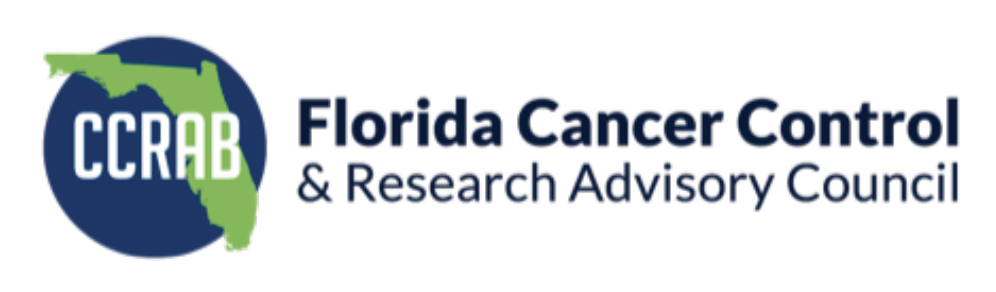 THE STATE OF CANCER IN FLORIDA   |  2024
Florida Map of Cancer Mortality by County
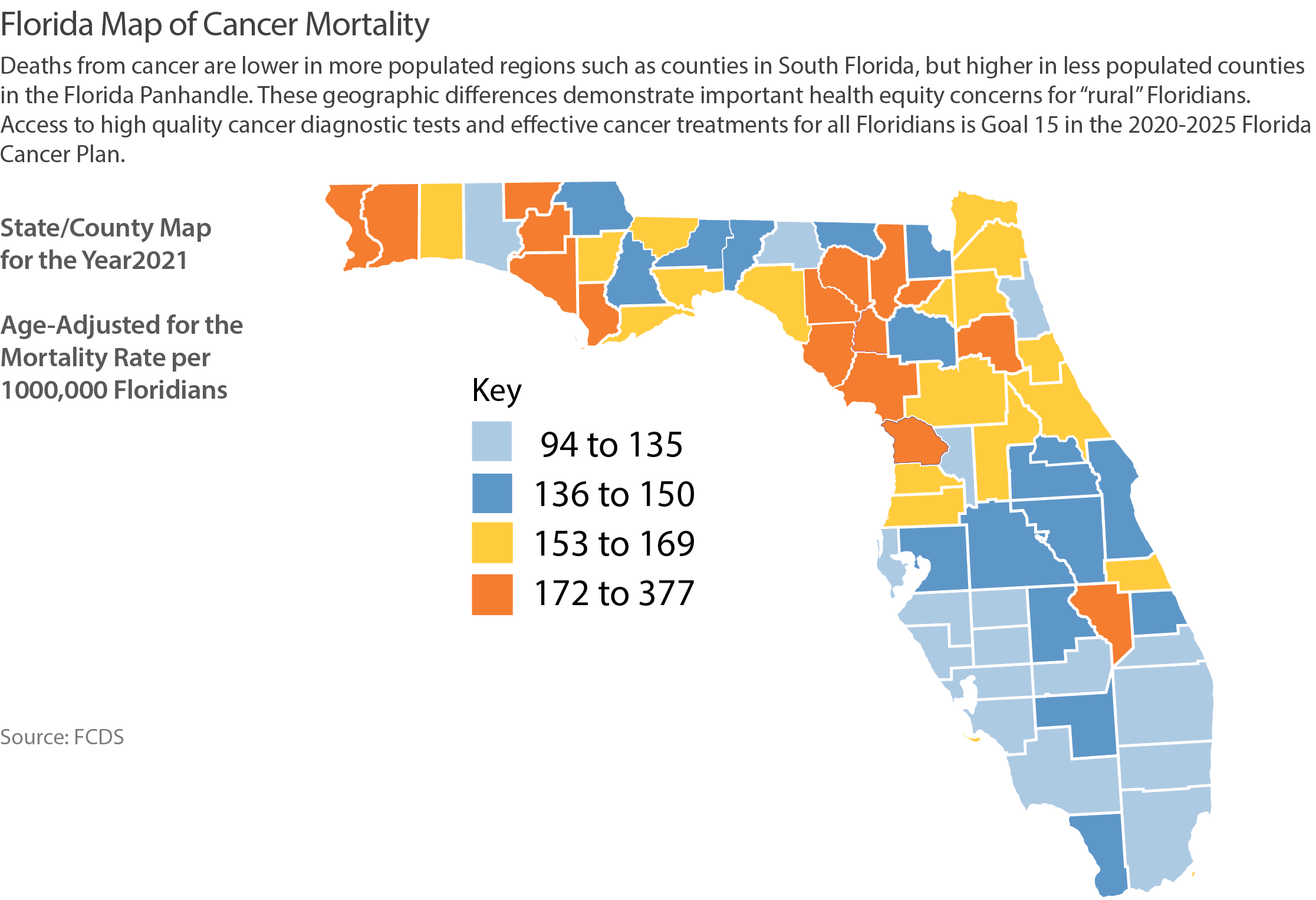 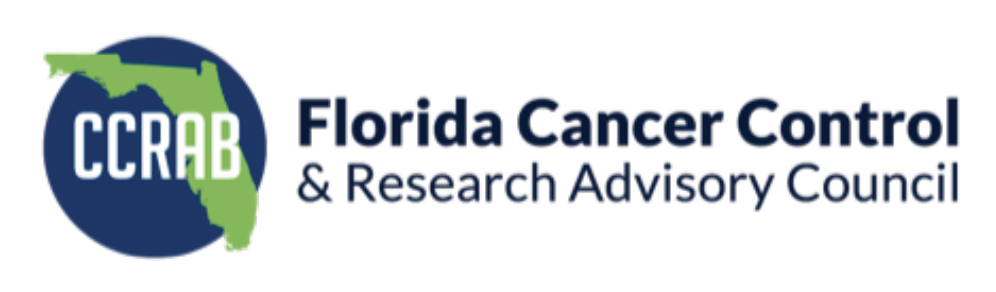 THE STATE OF CANCER IN FLORIDA   |  2024
US Map Cancer Mortality
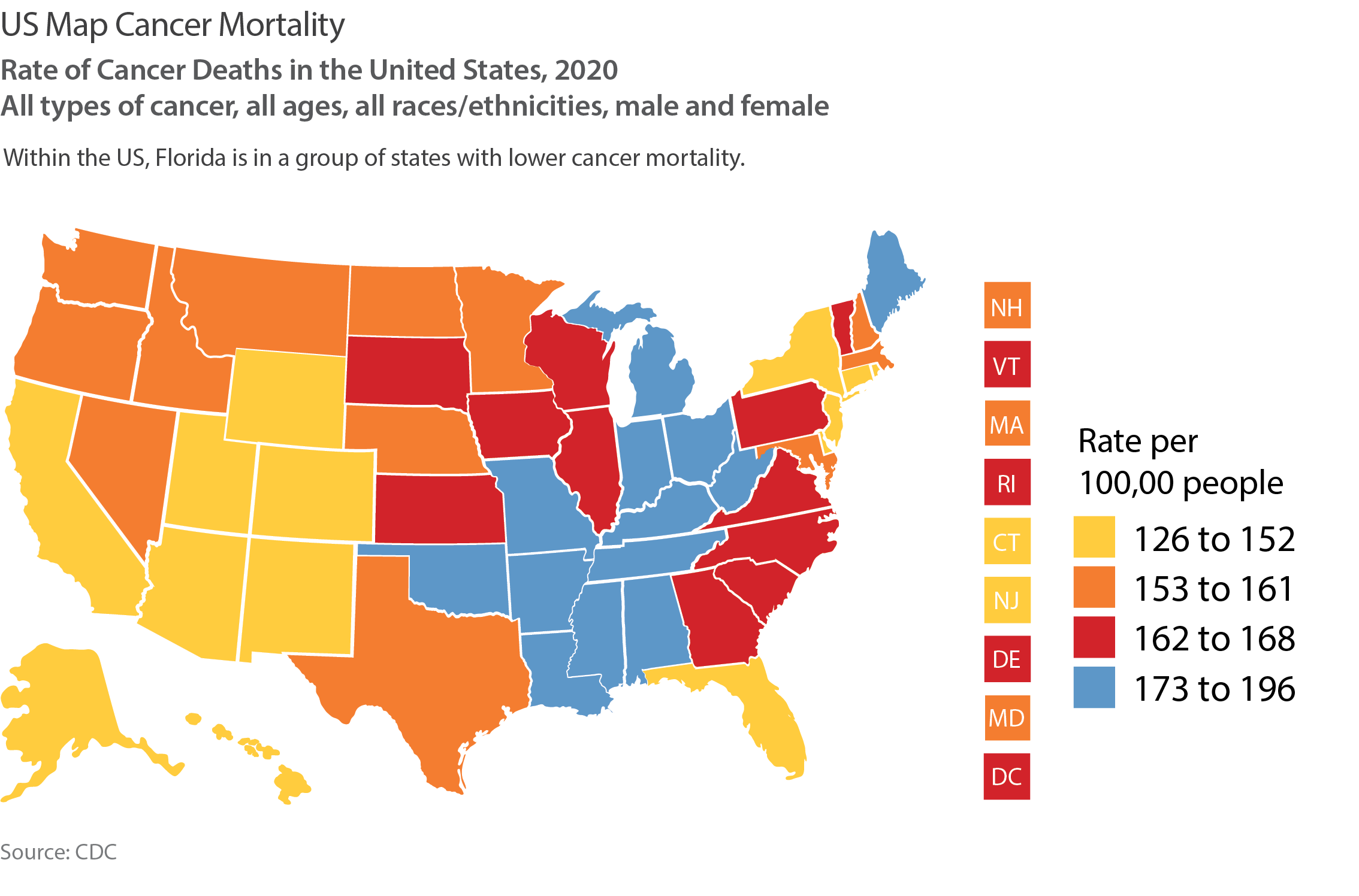 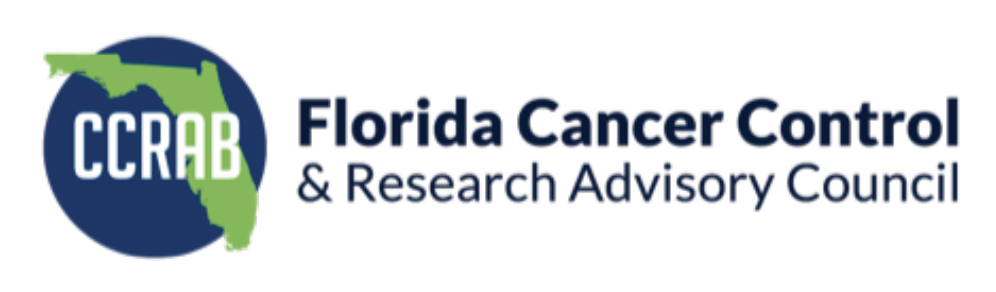 THE STATE OF CANCER IN FLORIDA   |  2024
Pediatric Cancer Mortality in Florida
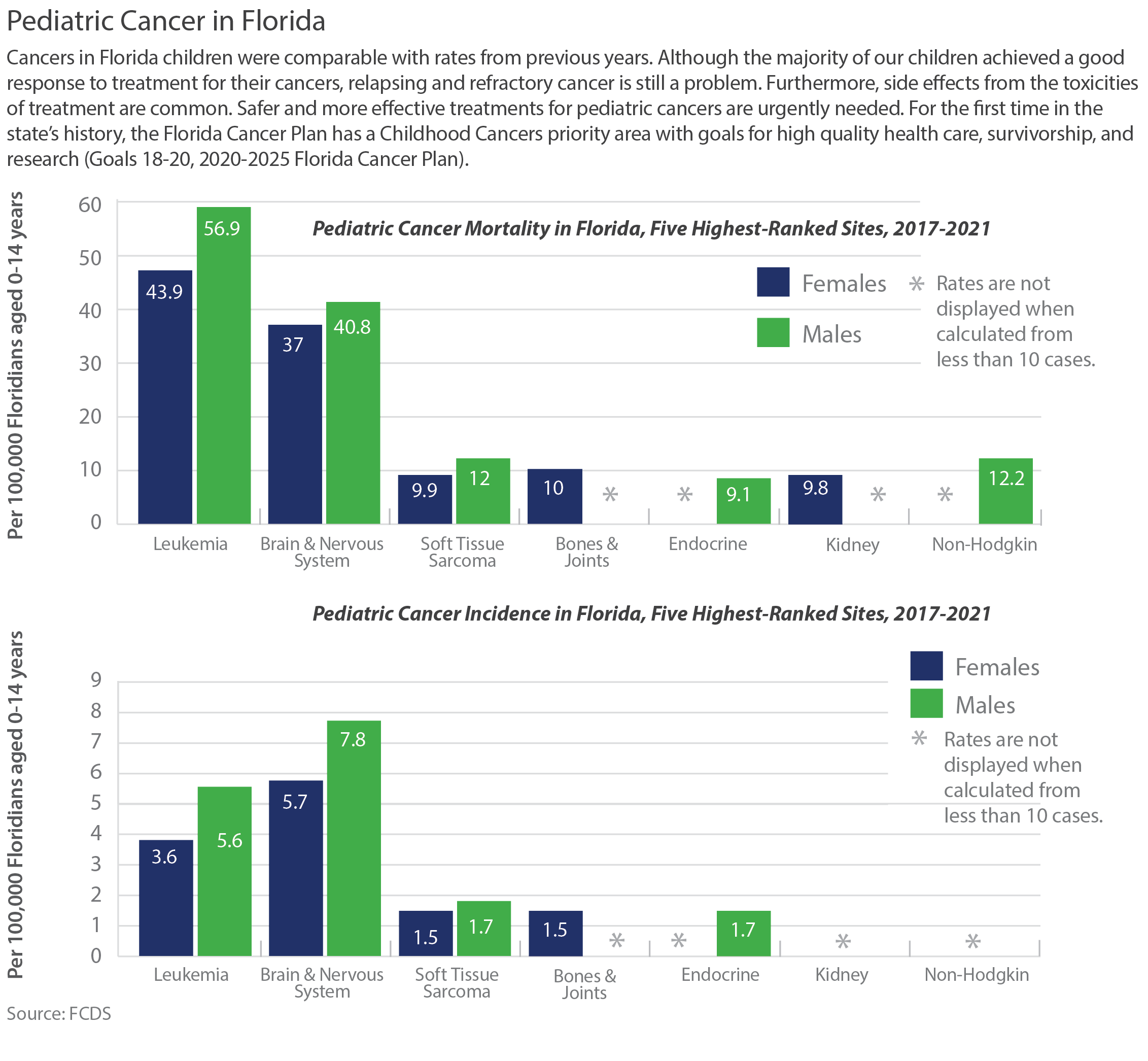 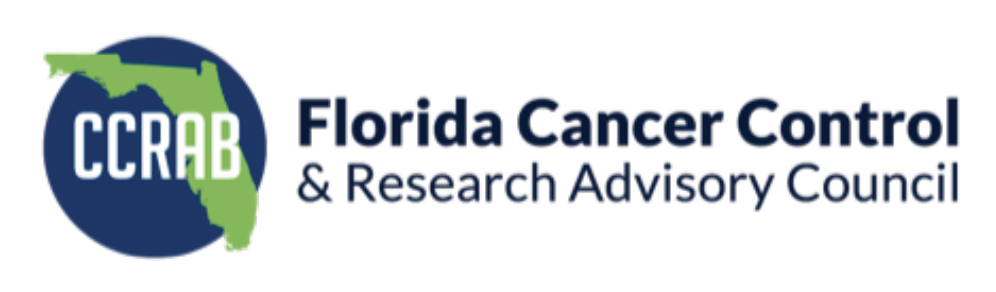 THE STATE OF CANCER IN FLORIDA   |  2024
Pediatric Cancer Incidence in Florida
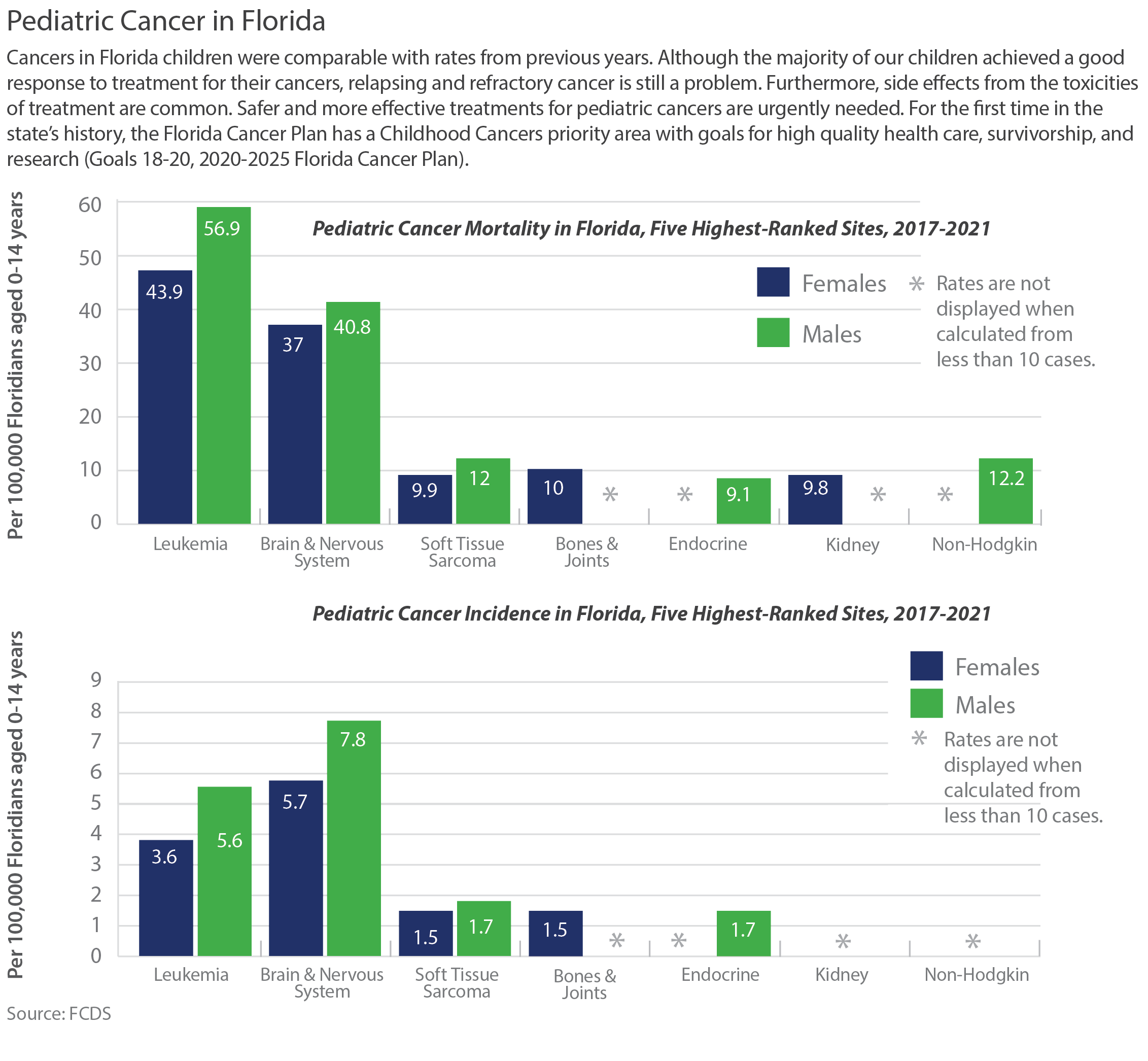 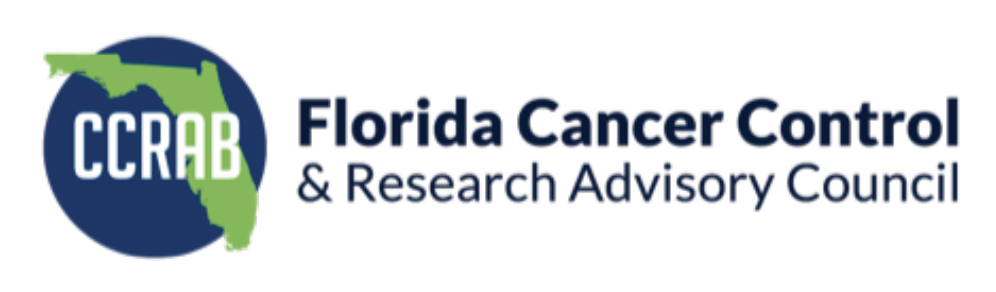 THE STATE OF CANCER IN FLORIDA   |  2024
HPV Vaccination in Florida
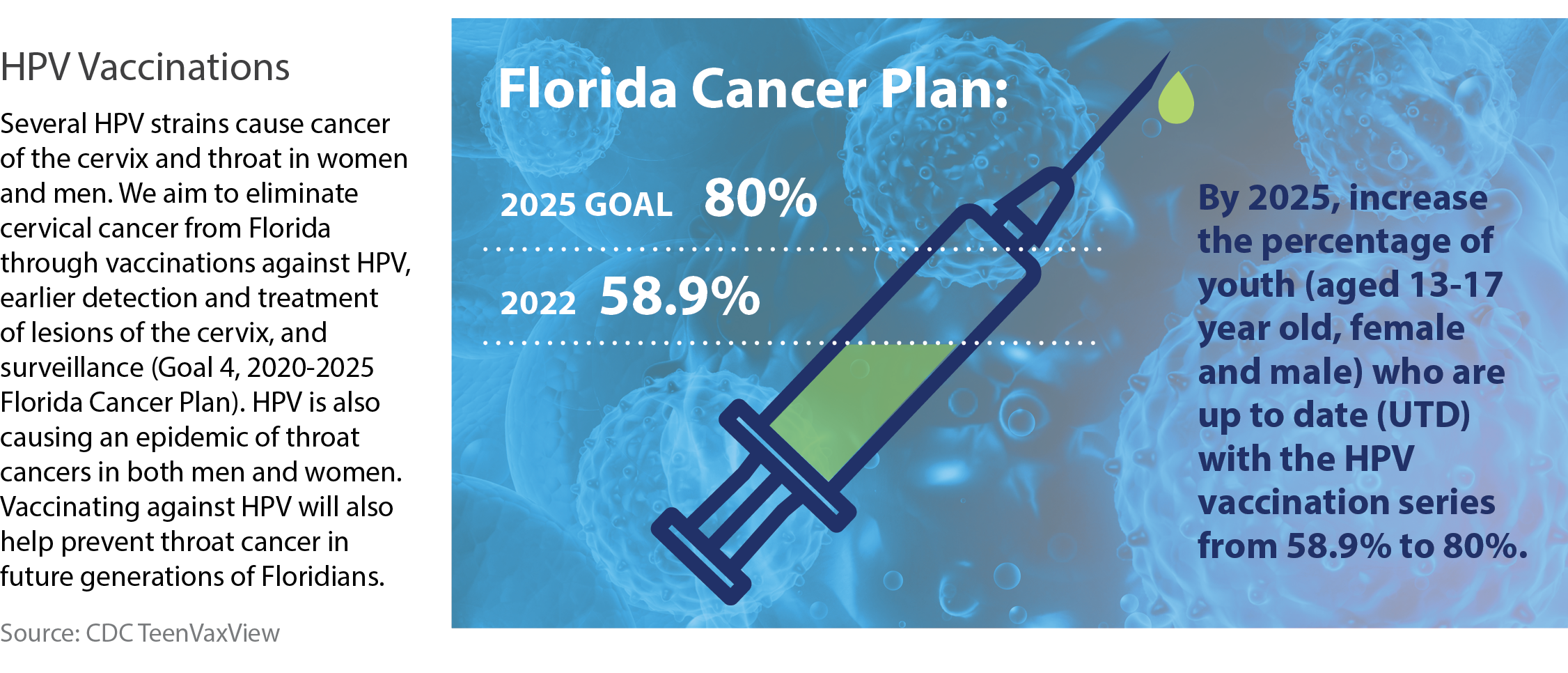 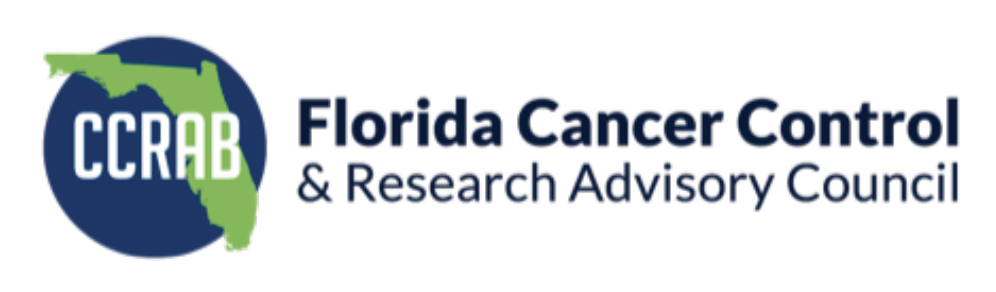 THE STATE OF CANCER IN FLORIDA   |  2024
Annual Spending for Tobacco-Related Communications
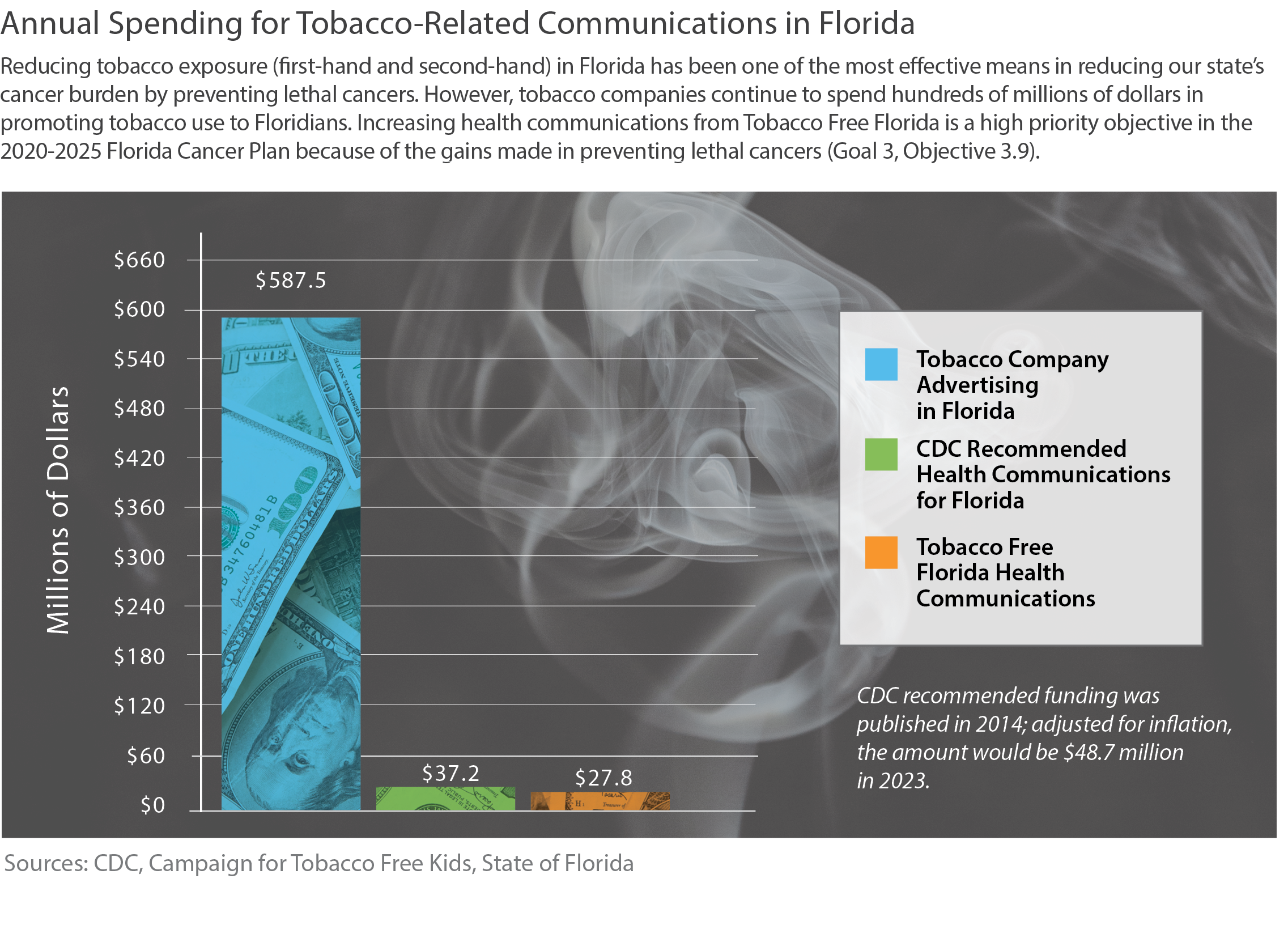 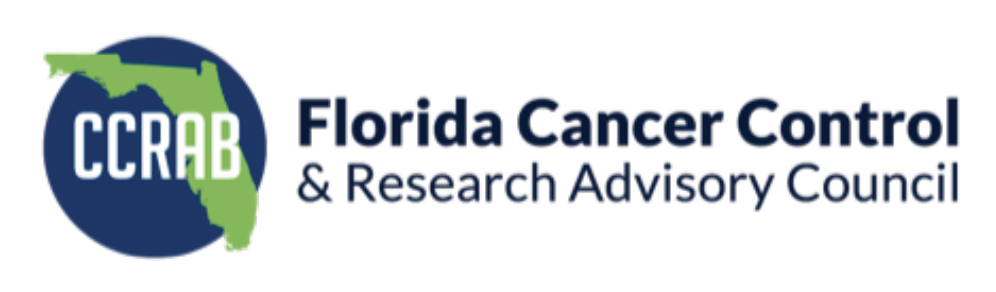 THE STATE OF CANCER IN FLORIDA   |  2024
Florida Cancer Centers of Excellence
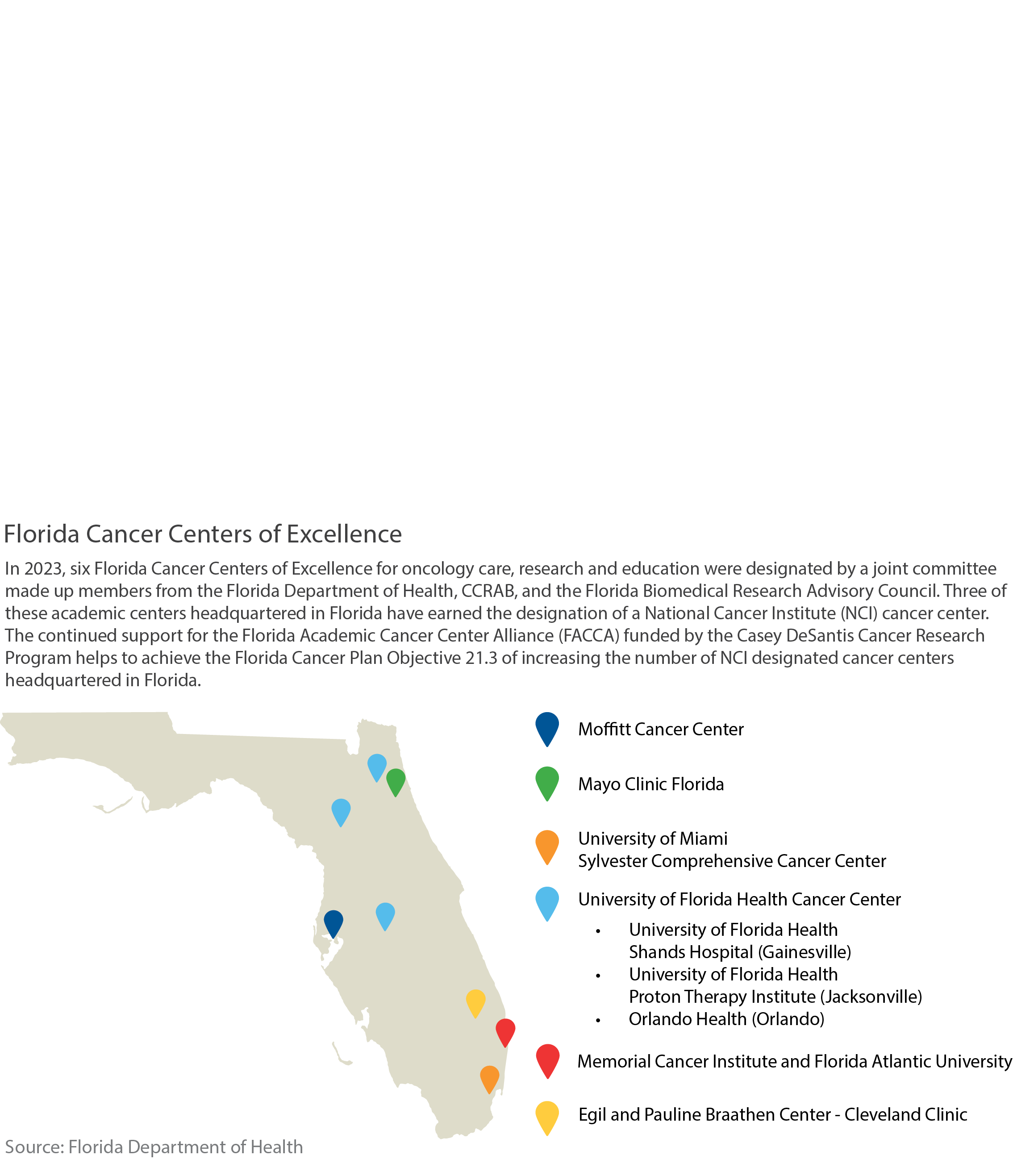 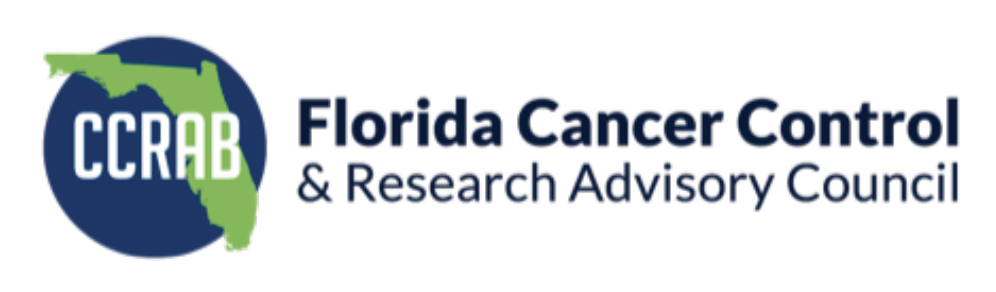 THE STATE OF CANCER IN FLORIDA   |  2024
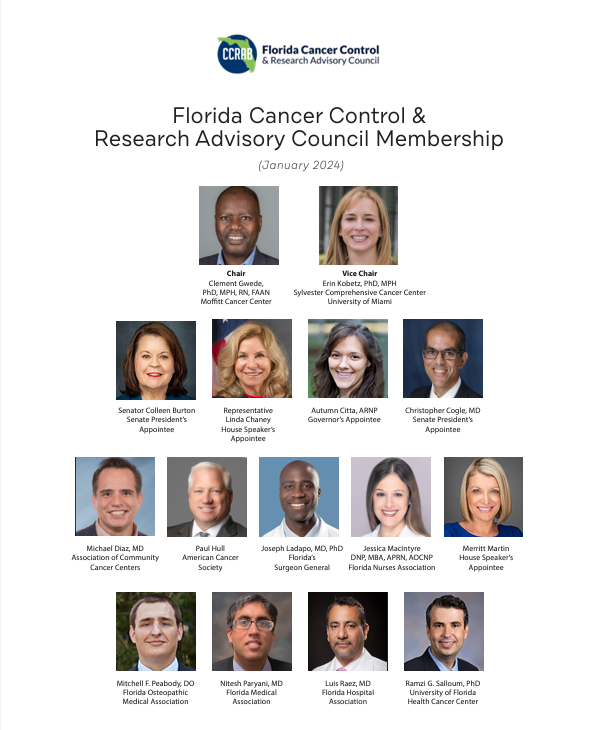 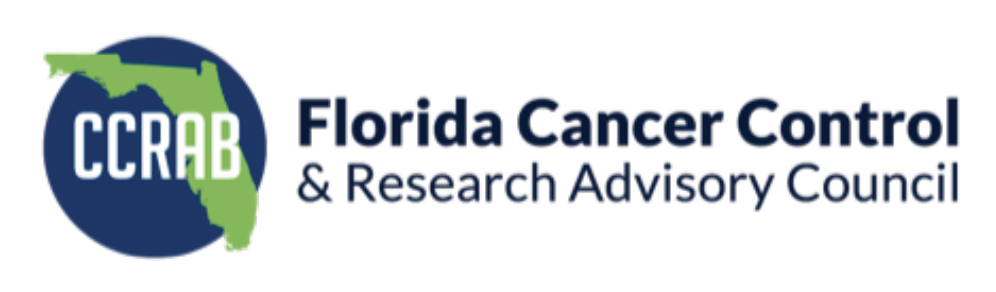 THE STATE OF CANCER IN FLORIDA   |  2024
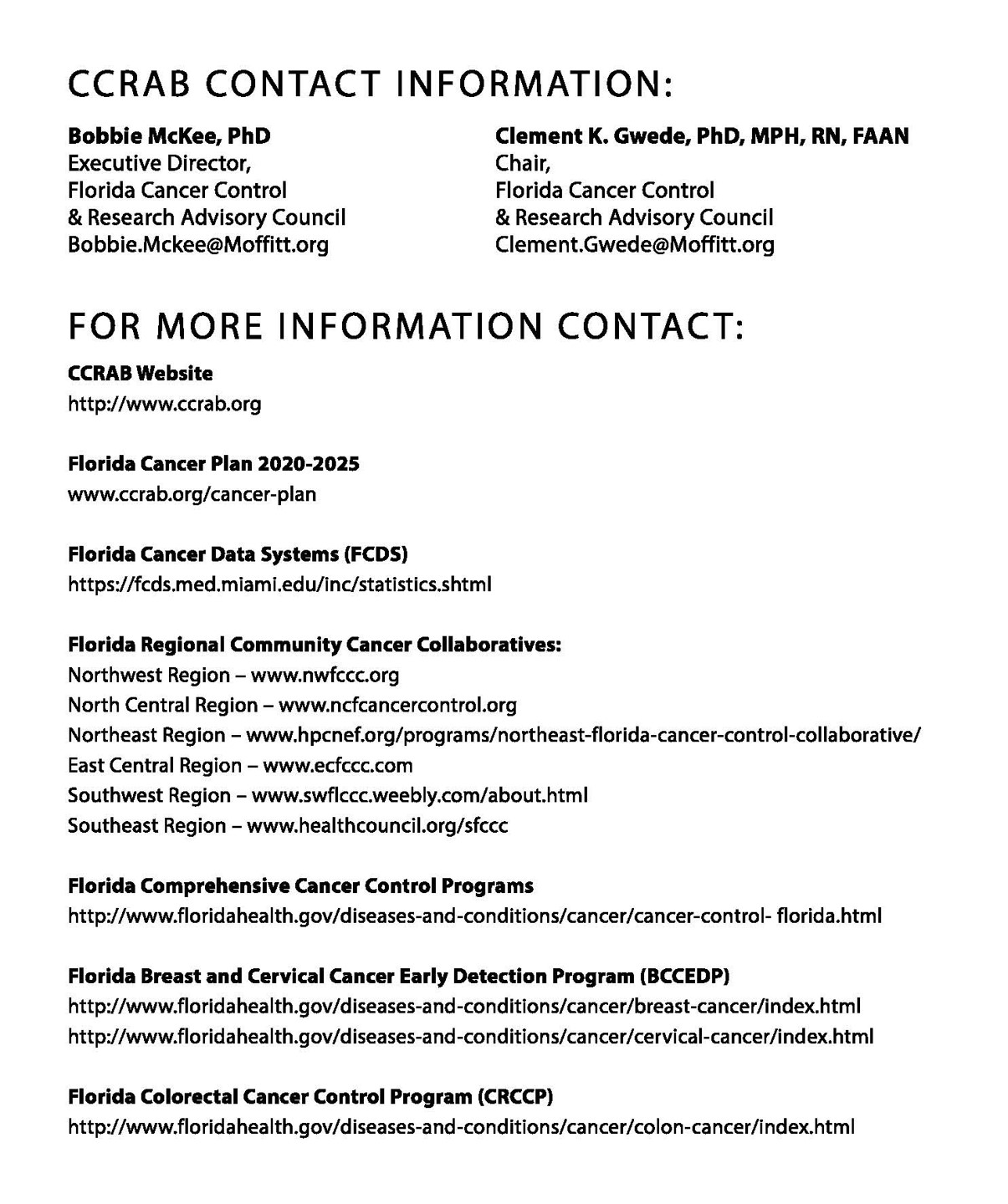 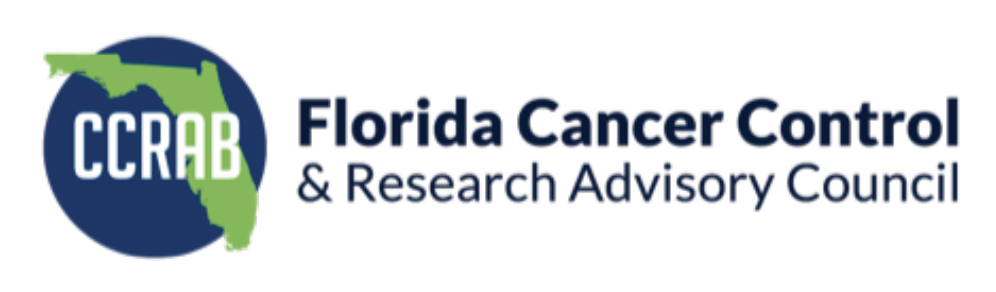 THE STATE OF CANCER IN FLORIDA   |  2024
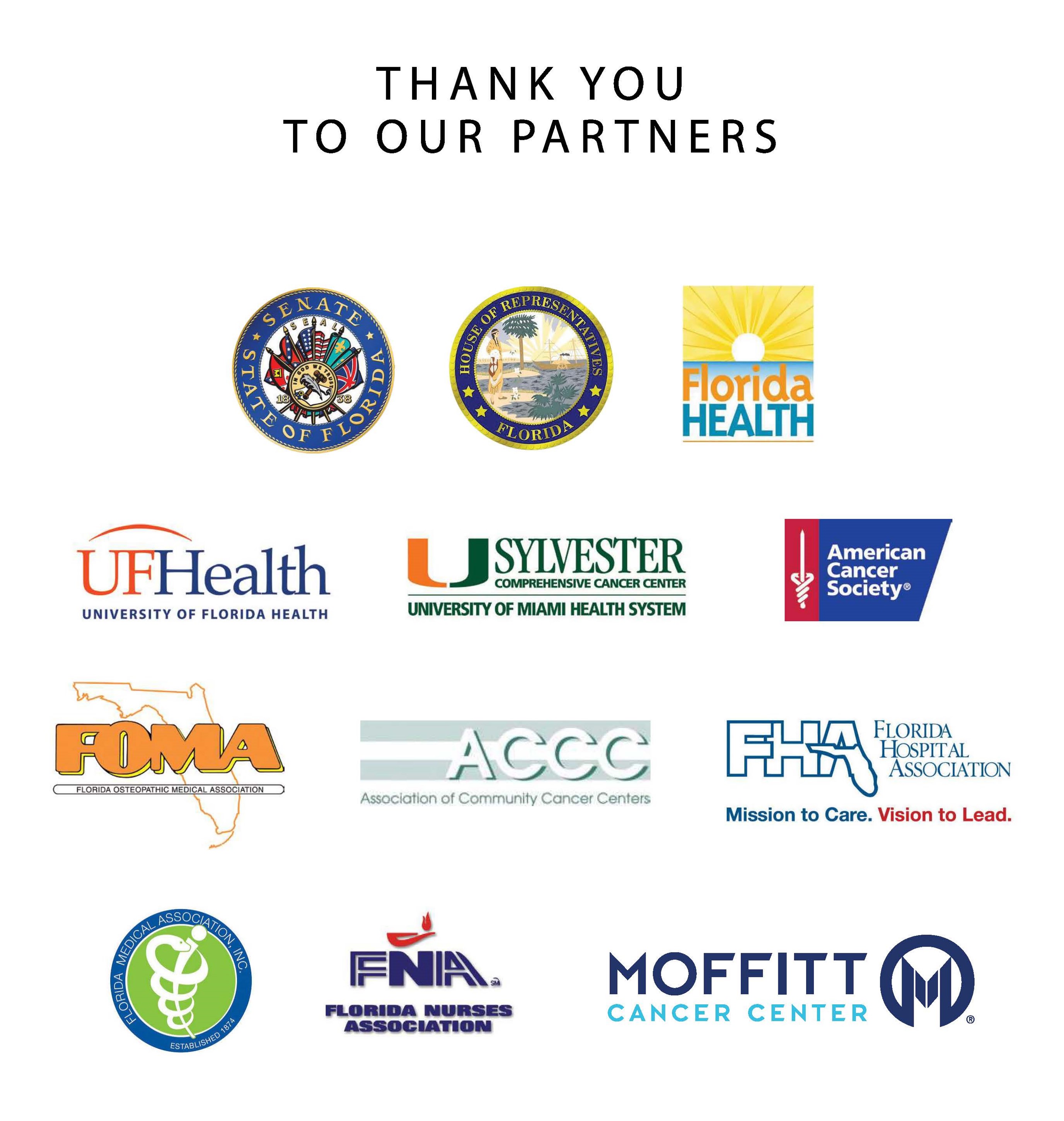 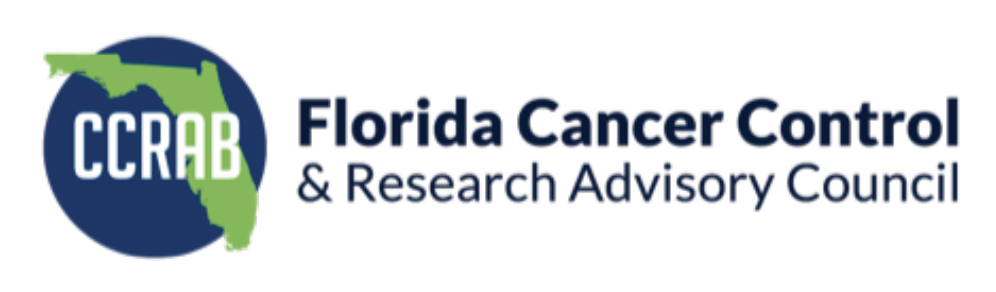 THE STATE OF CANCER IN FLORIDA   |  2024